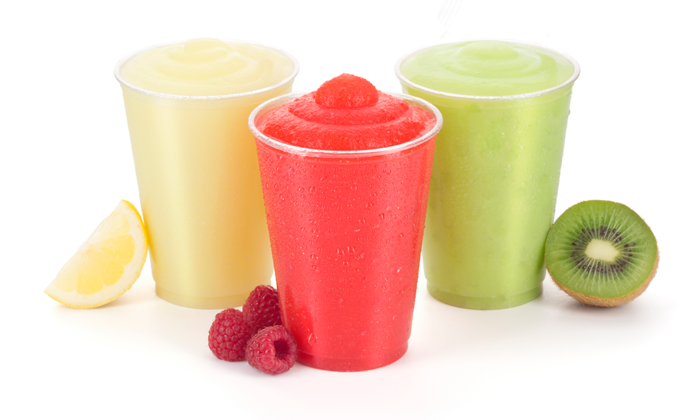 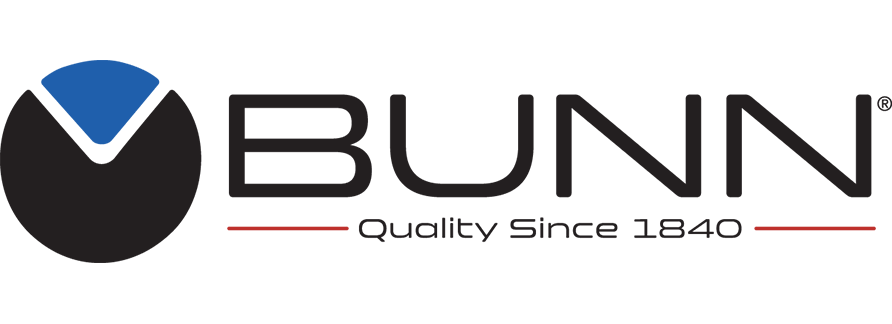 Manual de Treinamento Técnico
ULTRA 2
1
Capacitação de desenvolvimento técnico para dispensadores de Frozen ULTRA-2

Objetivo:

O objetivo deste curso de capacitação é permitir aos técnicos de manutenção encarregados de realizar o serviço de instalação, reparo e manutenção preventiva aos usuários do equipamento ULTRA-2 e que os mesmos  sejam capazes de operar, instalar e reparar o equipamento de forma rápida e eficaz
La Marca Mundial de Calidad en Equipos de Bebidas
2
FIN
Temas de estudo

Apresentação do Equipamento
Instalação Inicial
Apresentação de Componentes
Manutenção
Códigos e Guias de Falhas
Diagrama Elétrico
La Marca Mundial de Calidad en Equipos de Bebidas
3
FIN
Apresentação do Equipamento


O que faz?

Como faz?

Apresentação geral de elementos de operação

Análise dos graus BRIX
La Marca Mundial de Calidad en Equipos de Bebidas
4
FIN
O que faz?
ULTRA 2, é um equipamento desenhado para dispensar bebidas frozen ou geladas.
Bebidas frozen rápidas e perfeitas todo o tempo, isto é possível graças a dois elementos principais   que   integram   a   ULTRA,   os   sensores   eletrônicos  os   quais   aseguram  a consistência do produto e o sistema reversível das espirais, com os quais se aseguram uma melhor mistura do produto.
A   engenharia    da    BUNN    aplicada    neste    equipamento    conseguiu    integrar    os componentes necessários na ULTRA para fazer deste equipamento um sistema forte e silencioso, permitindo ter tempos de recuperação mais rápidos.
AULTRA conta com um sistema simples de limpeza e operação pois a montagem da torneira de dispensamento de produto esta composta por 4 peças fáceis de limpar e que não necessitam lubrificação

A  ULTRA  possuí  técnologias  de  auto  abastecimento  com  os  sistemas PAF  para  utilizar  produtos  em  pó,  se  faz  a  mistura  com  água  e  se abastece  automáticamente  os  hoppers  ou   LAF  para  produtos  em  base líquida.
La Marca Mundial de Calidad en Equipos de Bebidas
5
FIN
Como faz ?
A  ULTRA  é  um  equipamento  que  possuí  apenas  4  módulos integrados,   fácil   de   operar   e   prestar   manutenção,      esta composta pelos seguintes sistemas:
Módulo de Refrigeração:
Este módulo é composto pela unidade condensadora resfriada à ar e um evaporador integrado  por  uma  espiral  de  tubo  isolada  dentro  do  cilindro  de  congelamento,  o qual fica imerso pelo produto à ser preparado
Módulo de elaboração de produto.
Este módulo é composto pelos motores das espirais e pelas próprias espirais em si, estas   raspam o gelo que se forma nos cilindros quando o equipamento   começa a gelar
Módulo de servir:
Este está composto pelos hoppers, seu jogo de vedações e a torneira de dispensamento de produto
Módulo de controle:
O módulo de controle esta composto pela placa eletrônica programável e por sua interface de controle que é a membrana de botões.
La Marca Mundial de Calidad en Equipos de Bebidas
6
FIN
Apresentação geral de elementos de operação
A
B
B
B
C	D
ligar/desligar: Este interruptor serve  para ligar ou desligar o  equipamento em
A.	Interruptor de
geral
B.       Interruptores  Ocultos:      Interruptores  especiais  para  utilizar  o  modo  de  programação  do equipamento
Interruptores das espirais:  Estes interruptores ligam ou desligam os motores das espirais
Interruptores do modo de refrigeração:    Com estes interruptores se pode selecionar o modo que se deseja habilitar a refrigeração, isto é, selecionar o modo frio (Chill) ou o modo gelo (Ice) a última posição seria para desligar o módulo de refrigeração (OFF).
La Marca Mundial de Calidad en Equipos de Bebidas
7
FIN
Análise dos graus BRIX
Os  graus  BRIX  são  uma  unidade  de  medida,  que  permite  apresentar  um  valor  percentual à relação da mistura de água e açúcar em termos de peso, considerando que o peso específico da água é 1 quilograma por Litro.
BRIX
Quanto maior o nível de açúcar, alcóol ou sal que  se  diluí em água  ou outro líquido que compoem o produto, este tardará mais em   se   congelar   pois  necessitará   baixar mais a temperatura.
Açúcar, Alcóol, Sal
La Marca Mundial de Calidad en Equipos de Bebidas
8
FIN
Instalação Inicial

Especificações elétricas
Desembalar
Prova inicial
Montagem do equipamento
Preparação do produto
Ligando o equipamento
Ajuste de Viscosidade (Tickness) do equipamento
Menu de funções do modo de programação
La Marca Mundial de Calidad en Equipos de Bebidas
9
FIN
Especificações elétricas
Circuito elétrico independente.
230 Volts  
5  Amperes
50/60 Hz
Aterramento
Disjuntor de 15A
Antes de conectar o equipamento à rede verifique a tensão e o aterramento.
Não utilize extensões elétricas para ligar o equipamento
Posicionamento do equipamento. É muito importante que o equipamento seja instalado em um local bem ventilado, com boa circulação de ar e com um espaço mínimo de 15 cm entre todos os lados do equipameto e qualquer outo item, tais como paredes móveis ou outros equipamentos
Fase
Neutro
Terra
La Marca Mundial de Calidad en Equipos de Bebidas
10
FIN
Desembalar
Para   desembalar  o   equipamento, com cuidado corte a  base da  caixa sobre  a  linha  pontilhada  que  esta marcada  na  mesma,  logo  puxe  a caixa   para  cima  e  a  base  estará
descoberta,	nunca	carregue	a
de
máquina	pelos	cilindros
resfriamento,	guarde	os	suportes dos  mesmos  pois  irão  servir  como
ferramentas necessário.
de		alinhamento		se Os	hoppers	vem	em
outra caixa separada da base.
La Marca Mundial de Calidad en Equipos de Bebidas
11
FIN
Prova inicial
Ligue o equipamento pressionando
JAN.1, 2002
10:00:00 AM
APA
APA
APA
APA
ULTOOOO1234
APA
AN000001234
APA
APA
APA
La Marca Mundial de Calidad en Equipos de Bebidas
12
FIN
JAN.1, 2002
JAN.1, 2002
APA
APA
APA
APA
JAN.1, 2002
JAN.1, 2002
FRIO
FRIO
HIELO
HIELO
La Marca Mundial de Calidad en Equipos de Bebidas
13
FIN
DYSPLAY TEMP & TORQUE
JAN.1, 2002
Os	cilindros	 de resfriamento deverão congelar de maneira			uniforme práticamente	 ao mesmo	tempo.	Os eixos		dos	  motores misturadores, girando  livremente, deverão		baixar		o contador  de  torque até chegar em zero
HIELO
HIELO
0	FAN  CMP
67
0
0	FAN  CMP
36
0
67°h
36°
La Marca Mundial de Calidad en Equipos de Bebidas
14
FIN
Montagem do equipamento
Antes de montar o equipamento é necessário que se lave e sanitize todas as peças inclusive os hoppers e vedacões.
La Marca Mundial de Calidad en Equipos de Bebidas
15
FIN
La Marca Mundial de Calidad en Equipos de Bebidas
16
FIN
Preparação do produto
Adicione o produto préviamente misturado nos hoppers.
Utilize apenas produtos com um Brix mínimo de 10%.
Mantenha o produto préviamente misturado e refrigerado.
Mantenha sempre o nível de produto acima dos misturadores.
Se o produto esta muito congelado ou com cristais de gelo muito grandes, baixe o nível de viscosidade nos controles eletrônicos para que não sigam crescendo.
Alguns	produtos	atingem	temperaturas	mais	baixas	que	outros,	portanto	é possível haver formação de gelo nas paredes dos hoppers, isto é normal
A humidade do ar pode produzir condensação de água na superfície externa dos
hoppers.
É possível que se escute ruídos na operação do equipamento. Após se adaptar a estes ruídos, quando se ouvir algum som diferente, se pode detectar um problema de forma mais rápida.
La Marca Mundial de Calidad en Equipos de Bebidas
17
FIN
Ligando o equipamento
Ligue o equipamento pressionando
JAN.1, 2002
10:00:00 AM
APA
APA
APA
APA
ULTOOOO1234
APA
AN000001234
APA
APA
APA
La Marca Mundial de Calidad en Equipos de Bebidas
18
FIN
Ajuste de Viscosidade Tickeness
JAN.1, 2002
GUIA DE LIMPIEZA?
NO	SI
ESTABLECER GRO?
NO	SI
HIELO
HIELO
MIN   LEFT   9  MAX
MIN   RIGHT   5  MAX
La Marca Mundial de Calidad en Equipos de Bebidas
19
FIN
O programa da máquina tem um ajuste de Viscosidade que vai de 1 a 16 pontos,   o controle  eletrônico  multiplica  por  3  este  número  de  ajuste  e  busca  este  nível  de torque para os motores dos misturadores.
É importante levar em conta que o ajuste de viscosidade não tem relação com a % de Brix da bebida frozen, somente determina a textura do produto terminado, mais grosso ou mais fino.
Fino
Grosso
1
16
La Marca Mundial de Calidad en Equipos de Bebidas
20
FIN
Menu de funções do modo de programação
Guia de limpeza
JAN.1, 2002
GUIA DE LIMPIEZA?
NO	SI
LAVE E HIGIENICE TODAS LAS PARTES
HIELO
HIELO
VACIE LAS TOLVAS
SIGUENTE
RETIRE LAS TOLVAS MEZCL  Y SELLOS
LAVE LOS CILINDROS DE ENFR.
La Marca Mundial de Calidad en Equipos de Bebidas
21
FIN
LAVE LA CHAROLA DE GOTEO
INSTALE LOS EMPAQUES TOLVAS
INSTALE LOS MEZCLADORES
FINAL
SIGUENTE
INSTALE TOLVAS Y TAPADERAS
RELLENO CCON PRODUCTO
La Marca Mundial de Calidad en Equipos de Bebidas
22
FIN
ESPERE POR FAVOR
ULTRA VERSIÓN #     .
La Marca Mundial de Calidad en Equipos de Bebidas
23
FIN
Funções do modo de programação
JAN.1, 2002
GUIA DE LIMPIEZA?
NO	SI
ESTABLECER GRO?
NO	SI
HIELO
HIELO
PRUEBA DE AGIT?
NO	SI
La Marca Mundial de Calidad en Equipos de Bebidas
24
FIN
Prova dos motores
PRUEBA MOTOR IZQ

SIG	APA
PRUEBA MOTOR IZQ
PRUEBA MOTOR IZQ
SIG	AVANCE
SIG	REVERSA
La Marca Mundial de Calidad en Equipos de Bebidas
25
FIN
PRUEBA MOTOR DER
SIG	AVANCE
PRUEBA MOTOR DER
SIG	APA
PRUEBA MOTOR DER
SIG	REVERSA
La Marca Mundial de Calidad en Equipos de Bebidas
26
FIN
Data e Hora
AÑO 2005
FECHA Y HORA
NO
SI
(-)
SIG
(+)
DIA  4
MES  1
SIG
SIG
(-)
(+)
(-)
(+)
La Marca Mundial de Calidad en Equipos de Bebidas
27
FIN
HORA  10 AM SIG
(-)
(+)
MINUTOS   45 SIG
SEGUNDOS   30 SIG
(-)
(+)
(-)
(+)
La Marca Mundial de Calidad en Equipos de Bebidas
28
FIN
Ingressar Senha
A senha de acesso aos parâmetros de programação programada de fábrica é 0. Se o controle tem uma senha de acesso estabelecida à partir desta tela será necessário ingressar a mesma para avançar o menu. Se acaso esquecerem a senha programada, a máquina possuí uma senha mestre que permite desbloquear qualquer outra senha, a mesma é  6601.
CONTRASEÑA  0 SIG
(-)
(+)
La Marca Mundial de Calidad en Equipos de Bebidas
29
FIN
Selecionar o idioma
SET LANGUAGE
YES
NO
ESPANOL
ENGLISH
SELECCIONE
(-)
SELECT
(+)
(-)
(+)
CHANGE LANGUAGE?
ARE YOU SURE?
CHANGE LANGUAGE
NO
YES
La Marca Mundial de Calidad en Equipos de Bebidas
30
FIN
Modo Dia e Modo Noite
O ajuste do modo (dia / noite) permite que se baixe o consumo elétrico do compressor da dispensadora durante as horas inativas. Durante o modo noturno, o produto se manterá frio  abaixo de 35 °. A palavra “ICE” voltará a aparecer no visor depois de transcorrido o modo noturno. Com DISABLED (desativado) o equipamento irá trabalhar em modo normal de trabalho selecionado todo o tempo.
HORA  NOCHE DESACT
(-)
(+)
HORA  DIA
MODO DE NOCHE FRIO
(-)
(+)
FRIO
La Marca Mundial de Calidad en Equipos de Bebidas
31
FIN
Menu de descongelamento.
Esta opção permite ao equipamento descongelar o produto durante o dia com a finalidade de eliminar a acumulação de gelo que pode ser gerada entre os hoppers, nesta modalidade se poderá selecionar o tempo que se deseja que descongele e o tempo que passará congelando.
MINUTOS CONG DESACT
MINUTOS DESC DESACT
(-)
(+)
(-)
(+)
La Marca Mundial de Calidad en Equipos de Bebidas
32
FIN
Menu de manutenção preventiva
Esta função dá seguimento ao processo de manutenção peventiva, que deverá ser efetuada a cada 6 meses, o equipamento não para de operar se a manutenção não for executada, mas vai mostrar a mensagem em seu display de LCD. Selecionando SIM com  interruptor é indicado ao control que a manutenção foi efetuada e o mesmo irá gravar a data para postriormente gerar este alarme novamente.
PM COMPLETO
6 MESES PM
ON
NO
SI
(-)
(+)
La Marca Mundial de Calidad en Equipos de Bebidas
33
FIN
Agenda de limpeza.
Esta função permite que o operador programe uma agenda de limpeza entre 1 à 14 dias. O programa de fábrica vem em  0 ou desativado, se pode optar por  apenas uma mensagem de limpeza ou um bloqueio por limpeza . Uma vez que se esgote o número de dias selecionado, o display vai mostrar a seguinte mensagem EFECTUE LIMPIEZA de forma intermitente junto com a data e hora. Se o bloqueio foi selecionado o equipamento não vai produzir o frozen até que a limpeza seja executada. Para apagar o alarme de limpeza devemos efetuar a limpeza utilizando o guia de limpeza do modo programa. A máquina não irá se desbloquear até que os cilindros atinjam a temperatura de 50º F (10º C)
DIAS PARA LIMP  14
DIAS DESABILITADO
SIGUIENTE
SIGUIENTE
(-)
(+)
(-)
(+)
SOLO MENSAJE DE LIMP
BLOQUEO DE LIMP SIGUIENTE
SIGUIENTE
(-)	(+)
(-)
(+)
La Marca Mundial de Calidad en Equipos de Bebidas
34
FIN
Bloqueio de ajuste de viscosidade
Este menu permite bloquear a função de ajuste de viscosidade para que o valor não seja modificado pelos operadores nas 4 primeiras telas do modo de programação.
SI AJUSTAR GRO SIGUIENTE
NO AJUSTAR GRO SIGUIENTE
(-)
(+)
(-)
(+)
La Marca Mundial de Calidad en Equipos de Bebidas
35
FIN
Menu de botões
Permite ativar ou desativar a membrana de botões com excessão do botão
BOTONES ENCENDIDOS
BOTONES BLOQUEADOS
(-)
(+)
(-)
(+)
La Marca Mundial de Calidad en Equipos de Bebidas
36
FIN
Auto enchimento dos hoppers
O auto enchimento dos hoppers se encontra presente em equipamentos que contam com o sistema automático instalado, este menu permite ajustar os parâmetros do auto enchimento segundo as características do produto à ser preparado.
250  IZQ LLENADO 155
250 DER LLENADO 155
LIMITE
LIMITE
(-)
(+)
(-)
(+)
PRUEBA DE LLENADO
AVTIVAR VALVULA
HECHO
NO
SI
IZQ
DER
La Marca Mundial de Calidad en Equipos de Bebidas
37
FIN
Adicionar mensagem
Esta função permite adicionar uma mensagem para ser apresentada no display
AGREGAR MENSAJE
AGREGAR MENSAJE
ACTIVO
INACTIVO
(-)
(+)
(-)
(+)
ALFABETO
MODIFICAR MENSAJE
NO
SI
SIG
SIG LETRA
La Marca Mundial de Calidad en Equipos de Bebidas
38
FIN
(MENSAJE)
HECHO
SCROL
SIG
GRABAR EDITAR
AGREGAR MENSAJE CONF. COMPLETA
NO
SI
La Marca Mundial de Calidad en Equipos de Bebidas
39
FIN
Número de ativo
Esta opção permite ingressar um número de ativo para controle de estoque, se pode ingressar um número desde 0 até 999999, o valor de fábrica é 0
# ACTIVO AN000000
La Marca Mundial de Calidad en Equipos de Bebidas
40
FIN
Estabelecer uma senha de acesso
É possível se habilitar uma senha de acesso ao menu de programação para evitar que o operador modifique as programações estabelecidas, uma vez habilitada esta senha o operador terá acesso apenas as 4 primeiras telas de programação. Podemos estabelecer qualquer senha entre 0 e 9999
CLAVE  0 SIGUIENTE
CLAVE 9999 SIGUIENTE
(-)
(+)
(-)
(+)
La Marca Mundial de Calidad en Equipos de Bebidas
41
FIN
Restabelecer os valores de fábrica
Esta função permite que se apague toda a programação feita e que o equipamento retorne a sua programação original de fábrica.
REST PARAMETROS NO
SI
ESTA SEGURO?
REST PARAMETROS 423
NO
SI
La Marca Mundial de Calidad en Equipos de Bebidas
42
FIN
Data de instalação
Esta data não se pode modificar e será gravada automáticamente após 100 horas de operação do equipamento.
FECHA DE INSTALACION
ENE. 20, 2005
3:55:25  PM
ULTRA VERSIÓN #     .
La Marca Mundial de Calidad en Equipos de Bebidas
43
FIN
Apresentação de componentes	

Sistema de fonte de força
Sistema de controle
Sistema de iluminação
Sistema de serviço e hoppers
Sistema de elaboração de produto
Sistema de refrigeração
Sistemas complementares de enchimento automático
La Marca Mundial de Calidad en Equipos de Bebidas
44
FIN
Sistema de fonte de força Transformador
O transformador é um componente elétrico do equipamento que permite reduzir a tensão de alimentação de 230  Volts alternada para 12 Volts alternada, esta baixa tensão é utilizada para a alimentação do sistema de controle. Este componente pode sofrer danos por variações de tensão superiores a 15% em sua alimentação, também pode sofrer super aquecimento e inclusive se queimar quando houver oscilações de tensão constantes.
La Marca Mundial de Calidad en Equipos de Bebidas
45
FIN
Sistema de controle
Placa Eletrônica
A placa eletrônica programável esta integrada por   um   micro   controlador   com   memória programável, contém uma fonte de força para 5  Vcc  e  12  Vcc,  dispositivos  de  interface de baixa tensão e baixa corrente, conectores para as portas de carga.
A  placa  de  controle  integra  as  funções  de Termostato,     Controle     de     nível     (Auto enchimento), Controle de velocidade, alarmes e    demais    funções    que    o    equipamento necessita   para   sua   operação.   Todos   estes elementos permitem que este dispositivo seja o     administrador     mestre     de     todos     os componentes que integram a máquina.
La Marca Mundial de Calidad en Equipos de Bebidas
46
FIN
Membrana de botões
As  membranas  de  botões,  são  um grupo de interruptores, montados em um adesivo que será fixado na frente do equipamento. Este elemento faz a
função	de	sinal	de	entrada	de
as
instruções	para	o	controlador,
instruções  que  envia  são  as  que  o operador indica quando pressiona os interruptores da mesma.
Teste de continuídade dos interruptores utilizando o pin
#7 como neutro ( comum)
#7-#1 (shield) sem continuídade
#7-#2 (Left Auger/espiral esq.))
#7-#3 (I/O)
#7-#4 (sem uso)
#7-#5 (ESQ.  ICE/CHILL/OFF )
#7-#6 (ULTRA)
#7-#8 (GOURMET)
#7-#9 (sem uso)
#7-#10 (ICE)
#7-#11 (Espiral Direita)
#7-#12 (Direita ICE/CHILL/OFF)
La Marca Mundial de Calidad en Equipos de Bebidas
47
FIN
Placa Relógio
Alguns equipamentos mais antigos terão uma placa eletrônica pequena que se conecta à placa principal, esta contém uma batería que mantém a programação sem alterações, mesmo com o equipamento desligado da rede elétrica. Equipamentos mais novos possuem esta bateria integrada à placa principal, portanto não possuem a placa relógio.
La Marca Mundial de Calidad en Equipos de Bebidas
48
FIN
Sistema de iluminação
Relé, Protetor de sobre corrente e lâmpadas
O relé de iluminação é controlado pela placa eletrônica a qual envia 12 Vcc para o bobina do relé para que o mesmo feche seus contatos normamente abertos para energizar as lâmpadas com 12 Vca.

O protetor de sobre corrente de iluminação protege o circuito das lâmpadas de iluminação no caso de um eventual curto circuito se protege aos 5 A, rearme manual.
As lâmpadas são energizadas com 12 Vca atravéz do relé e são de fácil substituição, em equipamentos mais novos, as mesmas foram substituídas por LED.
La Marca Mundial de Calidad en Equipos de Bebidas
49
FIN
Sistema de serviço e hoppers
Hopper de acrílico, limpeza com pano ou bucha não abrasiva, não aplicar químicos com odor.
Bandeja de respingos desmontável para fácil limpeza
Jogo de torneira de dispensamento sem lubrificação, maniplo da torneira
Vedações e selos não necessitam de lubrificação e devem ser substituídas a cada 6 meses
La Marca Mundial de Calidad en Equipos de Bebidas
50
FIN
Os cilindros de resfriamento possuem em seu
Sistema de elaboração de produto
Cilindros de resfriamento e espiral sem fim  interior
resfria	e	congela	o	produto	que
a	espiral	do	evaporador,	este	se
toca	o
cilindro, em seguida a espiral sem fim    raspa a superfície do cilindro granulando o gelo que se  havia  formado  no  cilindro,  levando  em conta que o cilindro e a espiral estão imersos
em	líquido		é vedações	e
muito	importante	que	as selos		sejam	colocados
corretamente e que sejam substituídos com a
frequência vazamentos atravéz	do
recomendada,	isto	evitará
ao	interior	do	equipamento eixo
do	motor	da	espiral.	Os se	 desalinhar		quando	 se
se
cilindros	podem
exerce	pressão	sobre	eles,	quando	isto
passar é necessário alinhar os mesmos com os suportes de movimentação.
La Marca Mundial de Calidad en Equipos de Bebidas
51
FIN
Motores da Espiral Sem Fim
O motor da espiral sem fim é um motor de 230 Vca reversível, tem uma força de torque de 20 a 50 IN/Lbs à uma velocidade de giro de 39.6 Rpm, seu consumo de corrente é de  0.25 amperes sem carga, a leitura de resistência nos contatos deve ser de 56.8 Ohms. Conta com um protetor térmico interno. A placa eletrônica administra o sentido de rotação dos motores através dos relés encapsulados que contém. Este sistema reversível permite que os motores trabalhem no sentido reverso por 2 minutos a cada hora para romper a capa de gelo que se forma na parte superior do hopper.
La Marca Mundial de Calidad en Equipos de Bebidas
52
FIN
Eixo do motor da espiral sem fim.
Os   eixos   das   espirais   sem   fim    estão integrados  por  três  partes,  as  barras   de torção  transmitem  a  força  de  torque  do motor para o eixo, quando a espiral começa a  raspar  o  gelo  do  cilindro,  as  barras  se torcem   de   tal   maneira   que   se   gera   um espaço  de  separação  entre  os  pinos  que unem  o  eixo  da  espiral  com  o  eixo  do motor. O eixo da espiral tem uma cobertura de   crâmica   na   parte   frontal   onde   tem fricção com o selo mecânico que evita que o     produto     penetre     no     interior     do equipamento.
La Marca Mundial de Calidad en Equipos de Bebidas
53
FIN
Sensores de torque
O	sensor	de	torque	é	um
dispositivo
eletrônico	ótico	integrado
por
fototransistores,   o   objetivo   é   medir   o tempo de intervalo entre o bloqueio de luz que geram os pinos do motor e do eixo da espiral, de tal maneira que quanto maior o tempo,  maior  é  o  nível  de  congelamento do produto. A placa funciona com 5 Vcc e podemos    verificar    seu    funcionamento através da leitura dos pulsos de voltagem que emite.
La Marca Mundial de Calidad en Equipos de Bebidas
54
FIN
Sensores de temperatura
Os sensores de temperatura são termistores que se conectam diretamente à placa eletrônica, estes são utilizados pelo equipamento para controlar a temperatura no modo noite e quando o modo de operação esta em Chill (frio), estes devem mamter a temperatura do produto à 35º F (1,5º C ) e seus valores de resistência devem estar perto de 2 Kohms à 77º F ou 5650 Ohms à 32º F, a voltagem de operação é de 0 Vcc em curto circuito, 1.5 Vcc à temperatura ambiente, 2.7 Vcc à 37º F e 5 Vcc en circuito aberto.
La Marca Mundial de Calidad en Equipos de Bebidas
55
FIN
Sistema de refrigeração
O sistema de refrigeração é um sistema convencional de evaporador submergido,  a absorção do calor se faz diretamente da água até se formar o cristal de gelo que forma o frozen. A carga de gás refrigerante é de 312g de R404A, se recomenda sempre realizar a carga de gás por peso, isto serve para assegurar um melhor funcionamento do sistema.
La Marca Mundial de Calidad en Equipos de Bebidas
56
FIN
Compressor
Compressor hermético para R404A, 230Vac controlados por um relé de interface entre a placa eletrônica e o compressor. Este componente se encarga de fazer circular o gás refrigerante em estado gasoso para a absorção de calor da área que se deseja resfriar, sempre que se necessite carregar gás refrigerante é recomendável que se faça pela linha de sucção que é a de maior diâmetro e em estado gasoso,  para evitar que se danifiquem as válvulas do compressor.
La Marca Mundial de Calidad en Equipos de Bebidas
57
FIN
Protetor térmico do compressor
O protetor térmico do compressor, se encontra instalado na área de conexão de bornes do mesmo, a face do protetor térmico se encontra junto ao corpo do compressor para que se detecte a temperatura do mesmo, assim pois, se o compressor tem um alto consumo de corrente e se super aquece fazendo assim que o contato elétrico do protetor térmico se abra interrompendo a energia para o compressor. O compressor pode super aquecer por baixa condensação (filtro de ar sujo), por não desligar nunca (relé defeituoso) ou por baixa tensão na rede de alimentação.
La Marca Mundial de Calidad en Equipos de Bebidas
58
FIN
Relé de partida
O relé de partida é composto por um interruptor bimetálico posicionado sob uma bobina semalhante a uma solenóide, se conecta com a bobina de trabalho e de arranque do compressor, gerando assim a voltagem necessária para a bobina de arranque do mesmo, uma vez que partiu o compressor, desenergiza a bobina de arranque e mantém energizada a bobina de trabalho.
La Marca Mundial de Calidad en Equipos de Bebidas
59
FIN
Motor ventilador do condensador
O ventilador do condensador, é um motor de 230 Vac e consome .5 Amp. Tem rotação para à direita com velocidade de 1550 rpm, se energiza junto com o compressor e sua função é de circular ar através da serpentina do condensador para extrair calor do gás refrigerante realizando assim a condensação, ideal para o bom funcionamento do sistema de refrigeração.
La Marca Mundial de Calidad en Equipos de Bebidas
60
FIN
Relé do compressor
O relé hermético do compressor tem uma bobina de 230 Vac, ele é controlado diretamente pela placa eletrônica, conta com um sistema de teste manual através de um botão que fecha os contatos elétricos.
La Marca Mundial de Calidad en Equipos de Bebidas
61
FIN
Sensor da linha de gás quente
O  sensor  de  gás  quente  é  utilizado  pelo controle    eletrônico    para    proteger    o compressor  quando  o  condensador  esta obstruído  por  sujeira  ou  por  uma  má condensação,    este    sensor    permite    o sistema emitir  um alarme de filtro  de  ar sujo.
La Marca Mundial de Calidad en Equipos de Bebidas
62
FIN
Evaporador
O	evaporador
esta
montado
no	interior resfriamento, serpentina
do		cilindro		de por		esta o	gás
flue
refrigerante em estado líquido à baixa pressão e com o calor
que	absorve	do	produto dentro		do
reservatório	se retorna	ao para	iniciar		o
vaporiza	e compressor
ciclo uma vez mais.
La Marca Mundial de Calidad en Equipos de Bebidas
63
FIN
Condensador
O  condensador  é  uma  serpentina  por  onde circula o gás refrigerante em estado gasoso e à   alta   pressão,   aqui,   com   a   ajuda   do ventilador  do  condensador  o  refrigerante  se esfria  e  se  converte  em  líquido  para  ir  ao filtro   secador   e   posteriormente   ao   tubo capilar. Se este local estiver muito quente, o filtro  de  ar  pode  estar  sujo  ou  o  ventilador pode   ter   parado,   o   gás   refrigerante   não mudará de estado físico e não irá condensar, com  isto  o  sistema  de  refrigeração  não  vai esfriar de maneira suficiente e a máquina irá se proteger.
La Marca Mundial de Calidad en Equipos de Bebidas
64
FIN
Filtro secador e tubo capilar
O  filtro  secador,  absorve  a  humidade existente no gás refrigerante, o mesmo passa por ele e  é direcionado ao tubo capilar, este por sua vez atua como um elemento   de   expansão   para   o   gás, onde    se    proporciona    uma    queda brusca  de  pressão  em  sua  saída,  que na     realidade     é     a     entrada     do evaporador,  isto  faz  com  que  o  gás refrigerante    absorva    o    calor    do produto armazenado no resrvatório da máquina.
La Marca Mundial de Calidad en Equipos de Bebidas
65
FIN
Acumulador de sucção
O acumulador de sucção se encontra instalado na  tubulação  de  sucção  do  compressor,  sua função é armazenar todo o refrigerante líquido na  saída  do  evaporador,  impedindo  assim  o retorno  de  líquido  ao  compressor.  O  líquido não pode ser  comprimido,  se temos  o retorno de líquido ao compressor, ao se tentar fazer a compressão  vamos  ver  a  ocorrência  de  um calço   hidráulico,   as  válvulas   e  palhetas  do compressor  irão  se  romper  e  o  mesmo  vai parar de funcionar.
La Marca Mundial de Calidad en Equipos de Bebidas
66
FIN
Válvulas solenóides de refrigeração
Estas válvulas controlam o fluxo de gás refrigerante aos evaporadores e são controladas pela placa eletrônica com uma tensão de 230 Vac, estas válvulas não podem ser reparadas, se houver algum defeito devem ser substituídas
La Marca Mundial de Calidad en Equipos de Bebidas
67
FIN
Sistemas complementáres para auto abastecimento
Modelo com sistema PAF
Modelo com sistema LAF
La Marca Mundial de Calidad en Equipos de Bebidas
68
FIN
Sistemas complementáres para auto abastecimento
Modelo com sistema PAF
Retire a tampa plástica trazeira da junta de guarnição entre as bandejas de gotejamento dos reservatórios e afrouxe os parafusos da tampa do motor da espiral
Coloque o conjunto da plataforma PAF na parte superior das tampas dos motores e instale a vareta de suporte no orifício da guarnição.
Ajuste a vareta de suporte na parte superior da plataforma. Aperte os parafusos das tampas dos motores das espirais.
La Marca Mundial de Calidad en Equipos de Bebidas
69
FIN
Conecte o cabo RCA na base da	ULTRA.
Instale
os	sensores
Instale a unidade PAF na plataforma e conecte o cabe elétrico da parte posterior da unidade. Conecte o cabo elétrico em uma tomada adequada. Faça a conexão de água ao PAF
de  nível  na  ranhura
da	parte	posterior dos reservatórios.
La Marca Mundial de Calidad en Equipos de Bebidas
70
FIN
Modelo con sistema LAF
Para  instalar  o  sistema  LAF  na  ULTRA é  necessário  montar  uma  placa  eletrônica adicional  à  placa  principal,  esta  placa  controla  as  válvulas  de  dosificação  e  os sensores de nível de líquido, assim como o chicote elétrico de lagção das válvulas.
Chicote
T. LAF
La Marca Mundial de Calidad en Equipos de Bebidas
71
FIN
Válvulas de dispensamento
O jogo de mantagem das válvulas é vendido montado em um suporte que se conecta a extrutura da ULTRA, as válvulas, as mangueiras e os conectores estão em apenas um módulo.
La Marca Mundial de Calidad en Equipos de Bebidas
72
FIN
Características dos reservatórios
Se utilizam depósitos com uma ranhura para a instalação dos sensores de nível de líquido e com orifícios para a conexão das mangueiras de água e concentrado.
La Marca Mundial de Calidad en Equipos de Bebidas
73
FIN
Bomba SHURFLO para concentrado
A  bomba  que  se  utiliza  para  o  sistema  LAF  é  uma  modelo  BRIX  PUMP  e  é necessário  que  se  adquira  uma  bomba  que  dispensa  o  produto  com  o  brix  pré ajustado..
La Marca Mundial de Calidad en Equipos de Bebidas
74
FIN
Manutenção	
Diária
Quinzenal
Mensal
Semestral
Manutenção do sistema de refrigeração
Calendário de manutenção
La Marca Mundial de Calidad en Equipos de Bebidas
75
FIN
Diária
Como manutenção diária a máquina requer a limpeza da bandeja de respingo e se for utilizado produto com base em leite natural, é necessário que se realize a limpeza geral dos reservatórios para evitar a formação de bactérias.

Quinzenal
Aplicar o procedimento de limpeza seguindo os passos do guia de limpeza do programa do equipamento.

Mensal
Limpeza	do	filtro	de	ar,	a	manutenção	desta	limpeza	é necessária para o correto funcionamento do equipamento.
La Marca Mundial de Calidad en Equipos de Bebidas
76
FIN
Semestral
Substituição de vedações e selos dos cilindros e reservatórios o   número de parte do Kit de manutenção preventiva é: 34245.0000, o mesmo incluí as seguintes peças:
La Marca Mundial de Calidad en Equipos de Bebidas
77
FIN
Bucha
Se	não	executamos	a
MP	nesta poderíamos perda congelamento
área, causar
de devido
a	que
os	selos	e se		tornem causando
Selo
buchas
pegajosos
uma    sobrecarga    ao sistema  do  sensor  de torque
Frente do cilindro
La Marca Mundial de Calidad en Equipos de Bebidas
78
FIN
Não passe lubrificante na mola do selo
Instale o selo com a mola voltada para dentro.
La Marca Mundial de Calidad en Equipos de Bebidas
79
FIN
Manutenção do sistema de refrigeração

Se a serpentina do condensador for obstruída por gordura, terra ou pó, será necessário lavar o mesmo com sabão ativado próprio para limpeza de condensadores, se recomenda ter muito cuidado ao efetuar esta limpieza, já que o sabão pode causar queimaduras, utilize luvas. Como parte da manutenção deste sistema, recomendamos que seja executada uma verficação dos cabos e terminais do compressor, devido aos picos de corrente no arranque do mesmo alguns cbos, como o tempo, podem super aquecer.
La Marca Mundial de Calidad en Equipos de Bebidas
80
FIN
La Marca Mundial de Calidad en Equipos de Bebidas
81
FIN
Calendario de mantenimiento
La Marca Mundial de Calidad en Equipos de Bebidas
82
FIN
Códigos e Guias de falhas
Códigos de falhas
Esta  falha  irá  ocorrer  quando a  placa  de  sensor  de  torque deixa    de    emitir    sinal    ao
controle	eletrônico,	isto	é,	a
TORQUE IZQ
TORQUE DER
tensão    entre os terminais 1 e 3 da placa de torque vai ser de 0 Vcc.
FALLA
HIELO
HIELO
FALLA
SENSOR ABIERTO
SENSOR ABIERTO
FALLA
HIELO
HIELO
FALLA
La Marca Mundial de Calidad en Equipos de Bebidas
83
FIN
TORQUE IZQ
TORQUE DER
FALLA
HIELO
HIELO
FALLA
SENSOR ERROR
SENSOR ERROR
FALLA
HIELO
HIELO
FALLA
La Marca Mundial de Calidad en Equipos de Bebidas
84
FIN
Estas  falhas  podem  ocorrer  por  problemas  com  os  pinos  do  motor  ou  do  eixo  da  espiral, pode ser a falta de um deles, que algum tenha se dobrado, ou que faltem os dois, a separação mínima que deve existir entre os pinos é de ¼” e a máxima é de ½”. Em algumas ocasiões um dos pinos esta dobrado mas não fora da leitura, de tal maneira que o controle não marca uma  falha  no  sistema  de  torque,  é  importante  que  se  verifique  a  leitura  de  Torque  e temperatura,   com   o   equipamento   funcionando   sem   produto   deverá   ser   0,   também verificamos se a placa de torque envia 5 Vcc permanentemente pelos terminais 1 e 3.
SHAFT
SHAFT
SHAFT
La Marca Mundial de Calidad en Equipos de Bebidas
85
FIN
Esta falha se apresenta quando o sensor do cilindro se danifica e se abre, então não envaa tensão à placa de controle eletrônica. Podemos verificar os sensores ao ler a resistência, em um sensor com falha vamos ler 0K .
TEMP IZQ
TEMP DER
FALLA
HIELO
HIELO
FALLA
Valores Resistência: 2K @ 77°F/1.67°C
5650 @ 32°F(0°C)
SENSOR ABIERTO
SENSOR ABIERTO
FALLA
HIELO
HIELO
FALLA
La Marca Mundial de Calidad en Equipos de Bebidas
86
FIN
Esta falha se apresenta quando o sensor do cilindro se danifica e se põem em curto, então envia tensão de 5 Vcc permanentemente à placa eletrônica. Podemos verificar os sensores ao ler a resistência no sensor, se danificado apresentará 0.
TEMP IZQ
TEMP DER
FALLA
HIELO
HIELO
FALLA
SENSOR CORTO
SENSOR CORTO
FALLA
HIELO
HIELO
FALLA
La Marca Mundial de Calidad en Equipos de Bebidas
87
FIN
Quando indica sensor aberto, o sensor de gás quente esta danificado e deixou de enviar o sinal ao controle eletrônico, quando indica sensor corto, esta avisando que a máquina esta muito quente, regularmente isto acontecerá quando o filtro se tapa ou o ambiente esta muito quente.
GAS CALIENTE
GAS CALIENTE
FALLA
HIELO
HIELO
FALLA
SENSOR ABIERTO
SENSOR CORTO
FALLA
HIELO
HIELO
FALLA
La Marca Mundial de Calidad en Equipos de Bebidas
88
FIN
FILTRO NECESITA
Sensor de gás quente aos 220° F
LIMPIEZA
FILTRO NECESITA
Sensor de gás quente quando detecta 250° F desliga o compressor
!!! Limpieza !!!
La Marca Mundial de Calidad en Equipos de Bebidas
89
FIN
MENSAGEM ATUAL
FILTRO REQUIERE
mensal
mostrará
Um	contador esta
LIMPIEZA MENSUAL
mensagem automáticamente	para	recordar
o  usuário  de  limpar  o  filtro  do condensador.  Uma   vez  que  se mostra  na  tela,  a  terceira  linha mostra      quantos      dias      se
“passaram” gerendo	o
com		o		sensor alarme	e		pode	até
deligar o compressor se nada for feito.
3 SEC, PARA RESETEAR
La Marca Mundial de Calidad en Equipos de Bebidas
90
FIN
Muito obrigado por sua atenção.
La Marca Mundial de Calidad en Equipos de Bebidas
91
FIN